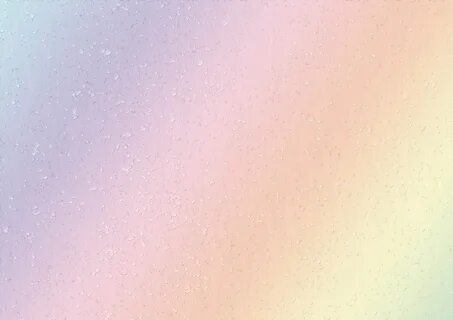 МБОУ «Лицей №28 г.Йошкар-Олы»
Презентация к уроку
«Признаки осени»
Выполнила: учитель начальных классов
                     Загайная Светлана Васильевна
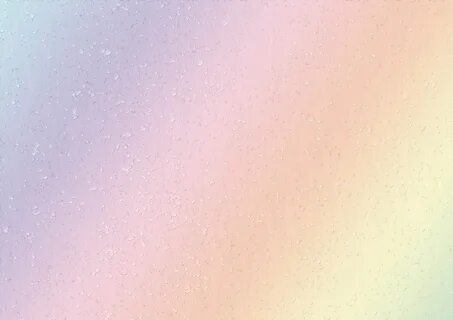 Тема урока: «Признаки осени»
Цель: Формирование знаний и представлений                  детей о сезонных изменениях в природеЗадачи: 1.Расширять представления обучающихся о характерных    признаках осени, об изменениях, происходящих   в жизни растений и животных осенью.2.Развивать внимание, мышление, слуховую и зрительную   память, воображение, речь.3.Воспитывать любовь и бережное отношение к природе.
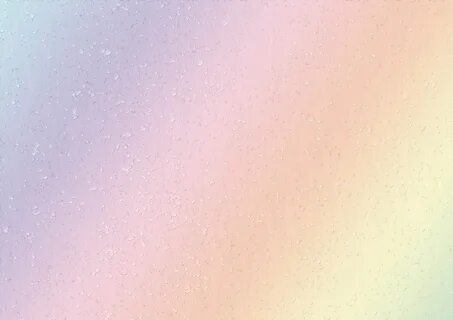 Загадка
Листья с веток облетают,Птицы к югу улетают.«Что за время года?» – спросим.Нам ответят: «Это...»
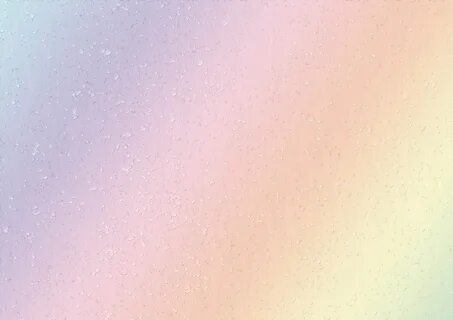 Работа по картинке «Признаки осени»
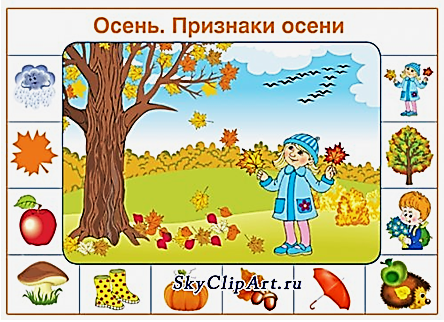 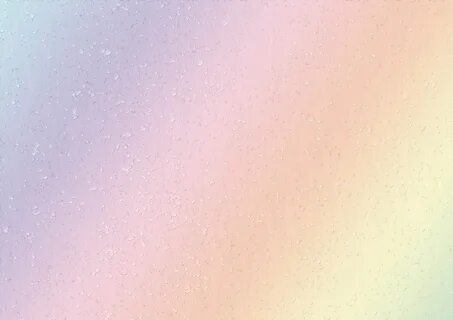 «Осенние месяцы»
ОКТЯБРЬ
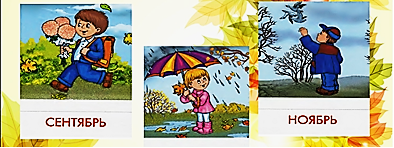 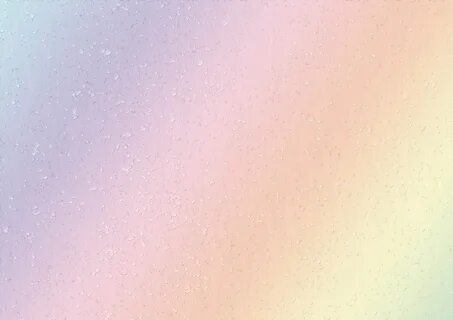 Собери картинку и приклей части
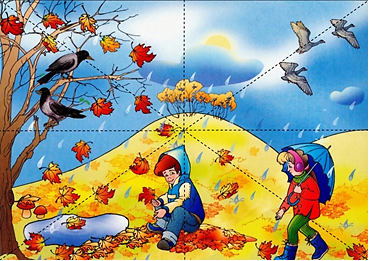 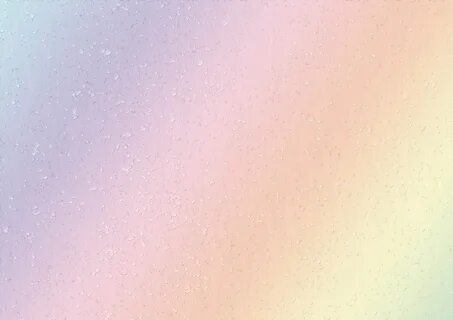 Осень в парке
Ходит осень в нашем парке,
Дарит осень всем подарки:
Фартук розовый - осинке,
Бусы красные - рябинке,
Зонтик жёлтый - тополям,
Фрукты осень дарит нам.

Автор: И. Винокуров